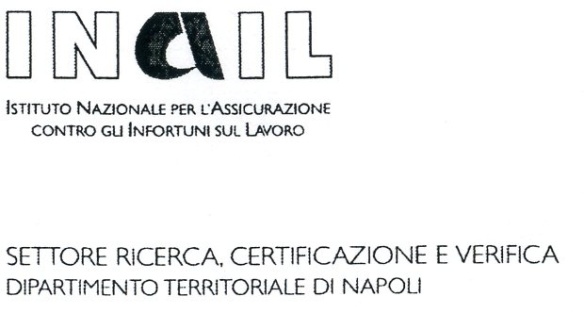 “Workshop”Gestione, manutenzione, buone prassi eproposte settoriali e territoriali
Dott. Ing. Pasquale Addonizio
Gestione, manutenzione, buone prassi e proposte settoriali e territoriali
La manutenzione sicura nella pratica
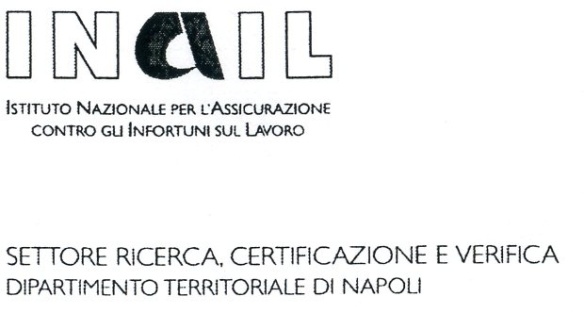 Gestione, manutenzione, buone prassi e proposte settoriali e territoriali
Gli edifici e le strutture non sottoposti ad una regolare manutenzione si rivelano insicuri non soltanto per le persone che vi lavorano, ma anche per la popolazione.I macchinari che ricevono una manutenzione insufficiente o irregolare possono rendere le condizioni di lavoro insicure per gli operatori e creare rischi per gli altri lavoratori. Rientra nelle responsabilità dei datori di lavoro tutelare i propri lavoratori nei confronti di eventuali pericoli relativi al lavoro.
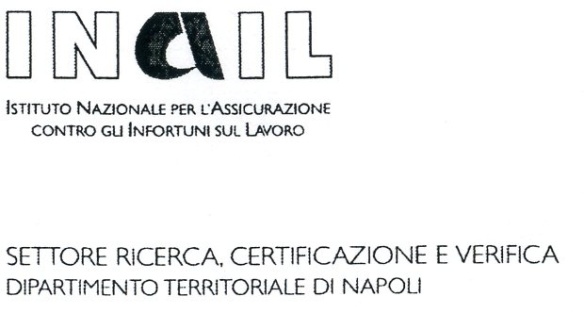 Gestione, manutenzione, buone prassi e proposte settoriali e territoriali
MANUTENZIONE intervento eseguito per mantenere qualcosa in buono stato di funzionamento e di sicurezza, affinché non si deteriori o non si verifichino guasti. Può trattarsi di un posto di lavoro, uno strumento di lavoro o  un mezzo di trasporto. Esistono due principali interventi di manutenzione:
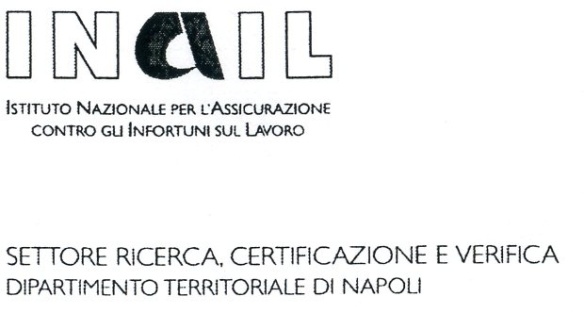 Gestione, manutenzione, buone prassi e proposte settoriali e territoriali
manutenzione preventiva/proattivasi realizza per mantenere funzionale qualcosa. Questo tipo di attività solitamente viene pianificata e programmata in conformità con le istruzioni del produttore; manutenzione correttiva/reattivaeffettuata per riparare qualcosa affinché funzioni nuovamente in maniera corretta. Si tratta di un intervento non pianificato e non programmato, in genere associato a maggiori pericoli e a livelli di rischio più elevati.
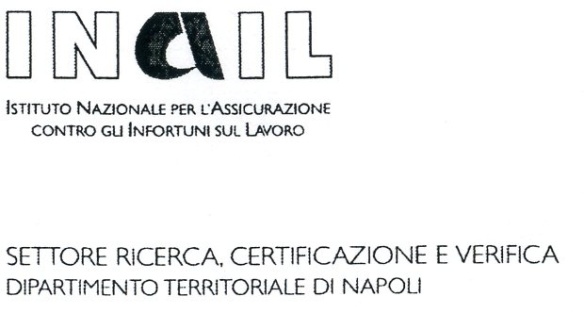 Gestione, manutenzione, buone prassi e proposte settoriali e territoriali
BUONE PRASSIsoluzioni attuate – non teoriche o ipotetiche – finalizzate a promuovere la gestione effettiva dei rischi per la sicurezza e la salute occupazionali collegati agli interventi di manutenzione sui luoghi di lavoro, ovvero  elaborare e mettere in atto prassi di manutenzione strutturata e sicura.L’intervento di manutenzione è finalizzato a dimostrare una buona pratica gestionale onde:
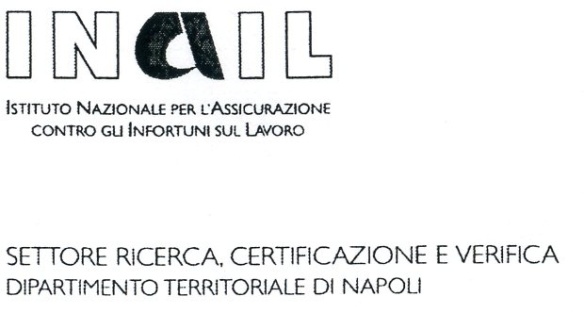 Gestione, manutenzione, buone prassi e proposte settoriali e territoriali
-  apportare un miglioramento delle condizioni generali di lavoro;-  promuovere un approccio alla manutenzione strutturato e basato sulla gestione dei rischi; -  promuovere attivamente la sicurezza, la salute e l’efficienza; -  concentrarsi sull’eliminazione o sulla prevenzione del rischio alla fonte; -  determinare un beneficio identificabile e permanente; -  prevedere un approccio partecipativo tra datori di lavoro e lavoratori;
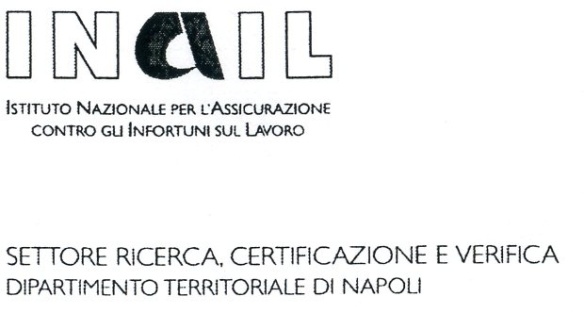 Gestione, manutenzione, buone prassi e proposte settoriali e territoriali
L’importanza della manutenzione per la sicurezza e la salute sul lavoro
Una manutenzione regolare è essenziale per mantenere le apparecchiature, le macchine e l’ambiente di lavoro sicuri e affidabili e contribuisce a eliminare i pericoli sul luogo di lavoro

L’assenza di manutenzione o una manutenzione inadeguata  possono produrre   situazioni  pericolose,  infortuni e  problemi  di salute

La manutenzione è un’attività ad alto rischio
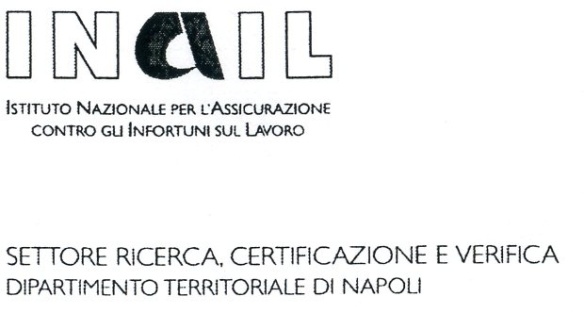 Gestione, manutenzione, buone prassi e proposte settoriali e territoriali
Eliminare i pericoli attraverso la manutenzione
Per i luoghi di lavoro l’esecuzione di una corretta manutenzione delle superifici di lavoro e calpestabili, nonché dei percorsi di accesso, è fondamentale per prevenire gli infortuni quali:
Scivolamenti,  inciampate,  cadute,  infortuni  con l’elevatore a forca

Per le attrezzature di lavoro gli infortuni si verificano perché ad esempio le apparecchiature di sollevamento non vengono sottoposte regolarmente a ispezione e manutenzione
Le catene di sollevamento possono diventare sporche/corrose e cedere, facendo cadere carichi pesanti
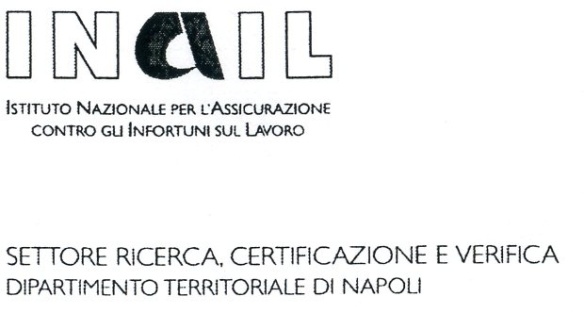 Gestione, manutenzione, buone prassi e proposte settoriali e territoriali
Eliminare i pericoli attraverso la manutenzione
Per gli impianti quali ad esempio quello elettrico,  gli infortuni sul lavoro dovuti ad elettrocuzione provocano un numero rilevante di casi di mortalità 
      -  Le installazioni elettriche difettose (cavi, spine, apparecchiature) possono produrre scosse e ustioni, incendi e addirittura esplosioni
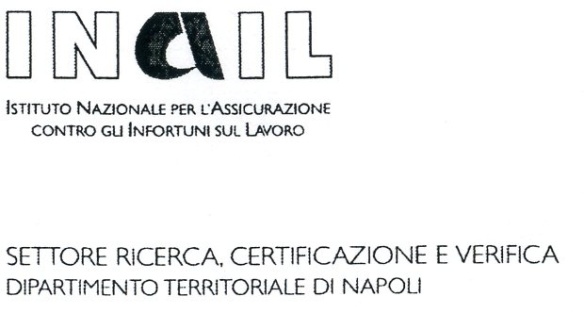 Gestione, manutenzione, buone prassi e proposte settoriali e territoriali
Manutenzione – un’attività ad alto rischio
Alcuni rischi specifici della manutenzione:
Attività non di routine e condizioni eccezionali (accesso a spazi ristretti)
Cambiamenti nelle attività e nell’ambiente di lavoro
Lavoro a stretto contatto con i macchinari, interventi su processi in corso
Tempi ristretti

La manutenzione viene eseguita in tutti i settori e in tutti i luoghi di lavoro ed è associata a un gran numero di pericoli
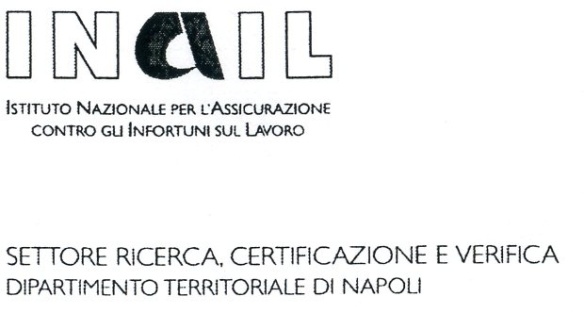 Gestione, manutenzione, buone prassi e proposte settoriali e territoriali
Pericoli, rischi ed effetti sulla salute
Anche le operazioni di manutenzione comportano dei rischi quali: 

 Rischi fisici
rumore, vibrazioni 
caldo e freddo eccessivi
radiazioni (radiazione ultravioletta, raggi x, campi elettromagnetici) 
elevato carico di lavoro fisico, movimenti faticosi, lavoro in spazi ristretti

Effetti: danni acustici dovuti al rumore, disturbi muscolo-scheletrici
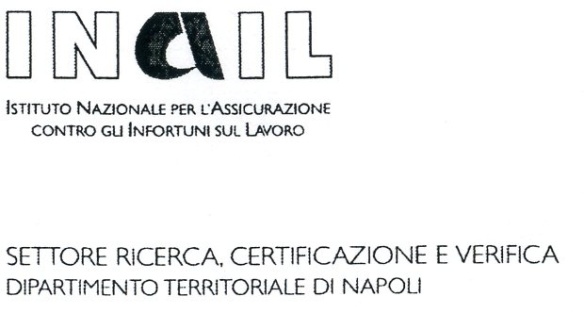 Gestione, manutenzione, buone prassi e proposte settoriali e territoriali
Pericoli, rischi ed effetti sulla salute
Anche le operazioni di manutenzione comportano dei rischi quali: 

Rischi chimici
Amianto, fibra di vetro
Vapori, fumi, polvere (ad esempio fumi dell’asfalto, scarichi dei motori diesel, silice cristallina) 
Solventi

Effetti: sintomi respiratori, asma professionale, allergie, asbestosi, cancro
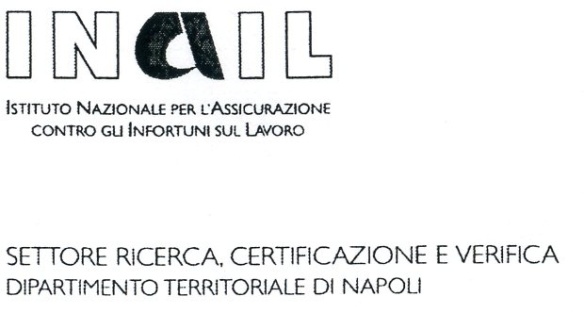 Gestione, manutenzione, buone prassi e proposte settoriali e territoriali
Pericoli, rischi ed effetti sulla salute
Anche le operazioni di manutenzione comportano dei rischi quali: 

Rischi biologici 
Batteri (ad esempio legionella, salmonella)
Muffe e funghi

	Effetti: sintomi respiratori, asma, allergie, legionellosi
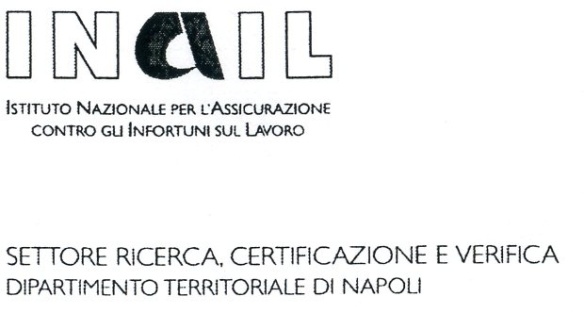 Gestione, manutenzione, buone prassi e proposte settoriali e territoriali
Pericoli, rischi ed effetti sulla salute
Anche le operazioni di manutenzione comportano dei rischi quali: 

Fattori di rischio psicosociali
Tempi ridotti
Lavoro a turni, nel fine settimana, lavoro notturno, su chiamata e orario lavorativo irregolare
Lavoro con personale di uno o più fornitori: problemi di comunicazione

Effetti: stress legato al lavoro, affaticamento, aumento del rischio di infortuni
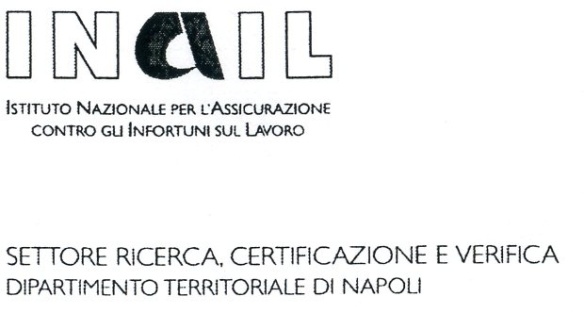 Gestione, manutenzione, buone prassi e proposte settoriali e territoriali
Pericoli, rischi ed effetti sulla salute
Anche le operazioni di manutenzione comportano dei rischi quali: 

Rischio elevato di tutti i tipi di infortuni
Molti rischi correlati alla manutenzione delle apparecchiature e delle macchine da lavoro, ad es. schiacciamento nello spostamento di macchinari, avvio inatteso 
Cadute dall’alto, infortuni derivanti dalla caduta di oggetti
Elettrocuzione, scosse elettriche, ustioni
Spazi ristretti, asfissia 
Esplosioni, incendi
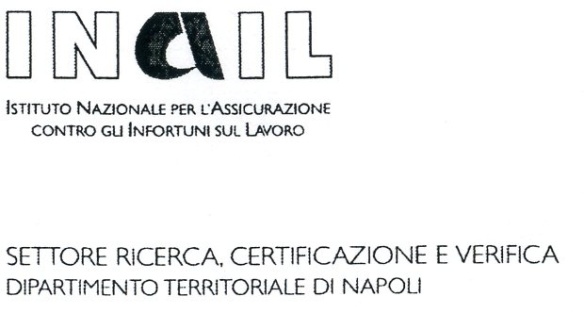 Gestione, manutenzione, buone prassi e proposte settoriali e territoriali
Subappalto
È uno dei fattori più rilevanti negli infortuni in manutenzione:

Fattore aggravante in termini di sicurezza e salute
	numerosi incidenti ed infortuni sono collegati alla manutenzione in subappalto

Lavoro lontano dalla propria abituale sede di impiego (dipendenti che lavorano presso la sede del cliente) e necessità di adattarsi

Frequenti cambiamenti di ambienti di lavoro

Più società subappaltanti che operano contemporaneamente sugli stessi siti problemi di comunicazione
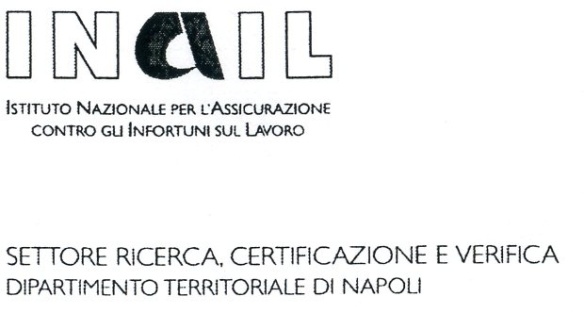 Gestione, manutenzione, buone prassi e proposte settoriali e territoriali
Fatti e cifre
Elevata percentuale di infortuni

I dati EUROSTAT dimostrano che 
il 15-20% circa (a seconda del Paese) di tutti gli infortuni e
il 10-15% di tutti gli infortuni mortali sono correlati a interventi di manutenzione

Il 38% circa degli infortuni chimici sono prodotti da materiali pericolosi emessi durante la manutenzione

La maggior parte degli infortuni si verifica durante la manutenzione correttiva
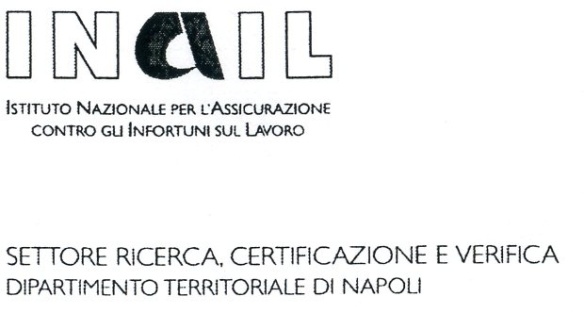 Gestione, manutenzione, buone prassi e proposte settoriali e territoriali
Fatti e cifre
Esposizioni professionali

I dati indicano una maggiore esposizione alle sostanze pericolose dei lavoratori addetti alla manutenzione rispetto ad altri lavoratori

Elevata esposizione a un pesante carico di lavoro

Elevata esposizione dei lavoratori addetti alla manutenzione ai rumori, alle vibrazioni e alle radiazioni

Gli addetti alla manutenzione sono anche più esposti al calore in estate, nonché ad atmosfere molto umide o molto secche
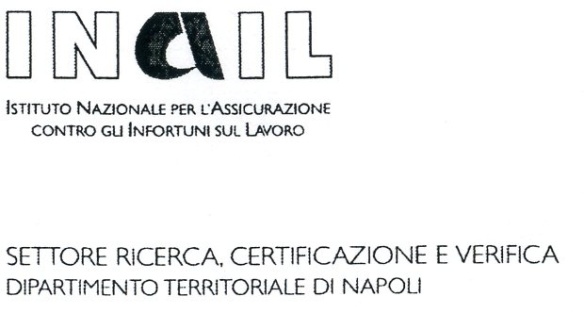 Gestione, manutenzione, buone prassi e proposte settoriali e territoriali
Fatti e cifre
Gli studi indicano che i lavoratori addetti alla manutenzione industriale potrebbero essere esposti a un rischio particolarmente elevato di sviluppare malattie professionali

Secondo uno studio francese, nei dipendenti impiegati nella manutenzione industriale si riscontra una percentuale di incidenza delle malattie professionali da 8 a 10 volte superiore alla  popolazione media
Un'alta percentuale dei casi segnalati di disturbi muscoloscheletrici si verifica negli addetti alla manutenzione: meccanici, elettricisti
Si riscontra un tasso più elevato di mortalità relativa all'esposizione all'amianto negli addetti alla manutenzione del settore edile e nei tecnici della manutenzione del settore marittimo
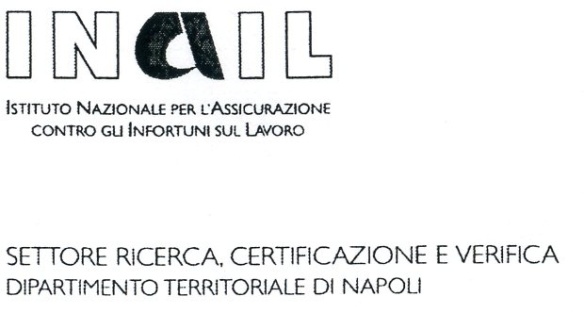 Gestione, manutenzione, buone prassi e proposte settoriali e territoriali
Principi comuni della manutenzione sicura
Integrazione della manutenzione nella gestione generale della SSL 
Approccio strutturato basato sulla valutazione dei rischi
Ruoli e responsabilità definiti
Sistemi di lavoro sicuri e chiari orientamenti da seguire
Formazione e apparecchiature adeguate
Coinvolgimento dei lavoratori nel processo di valutazione dei rischi e di gestione della manutenzione
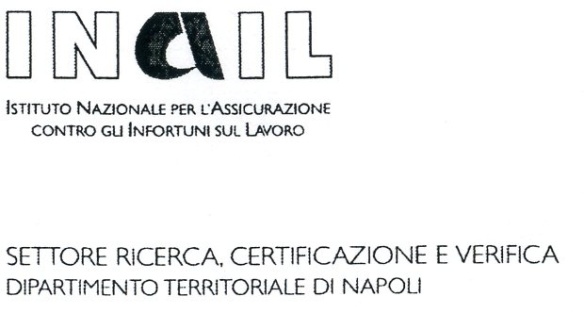 Gestione, manutenzione, buone prassi e proposte settoriali e territoriali
Cinque regole di base per la manutenzione sicura
Pianificazione
Messa in sicurezza
Utilizzo di attrezzature adeguate
Lavoro svolto secondo quanto pianificato
Verifica finale
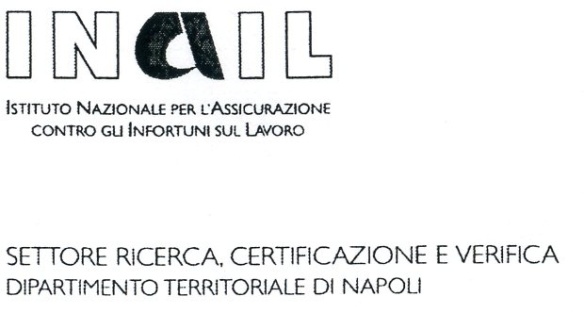 Gestione, manutenzione, buone prassi e proposte settoriali e territoriali
Grazie per l’attenzione
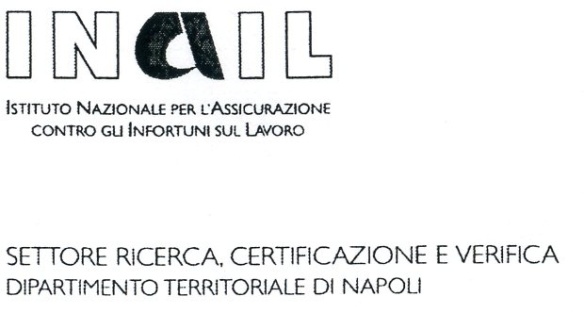